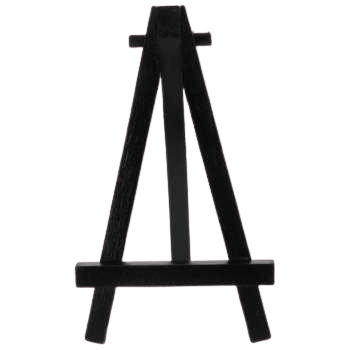 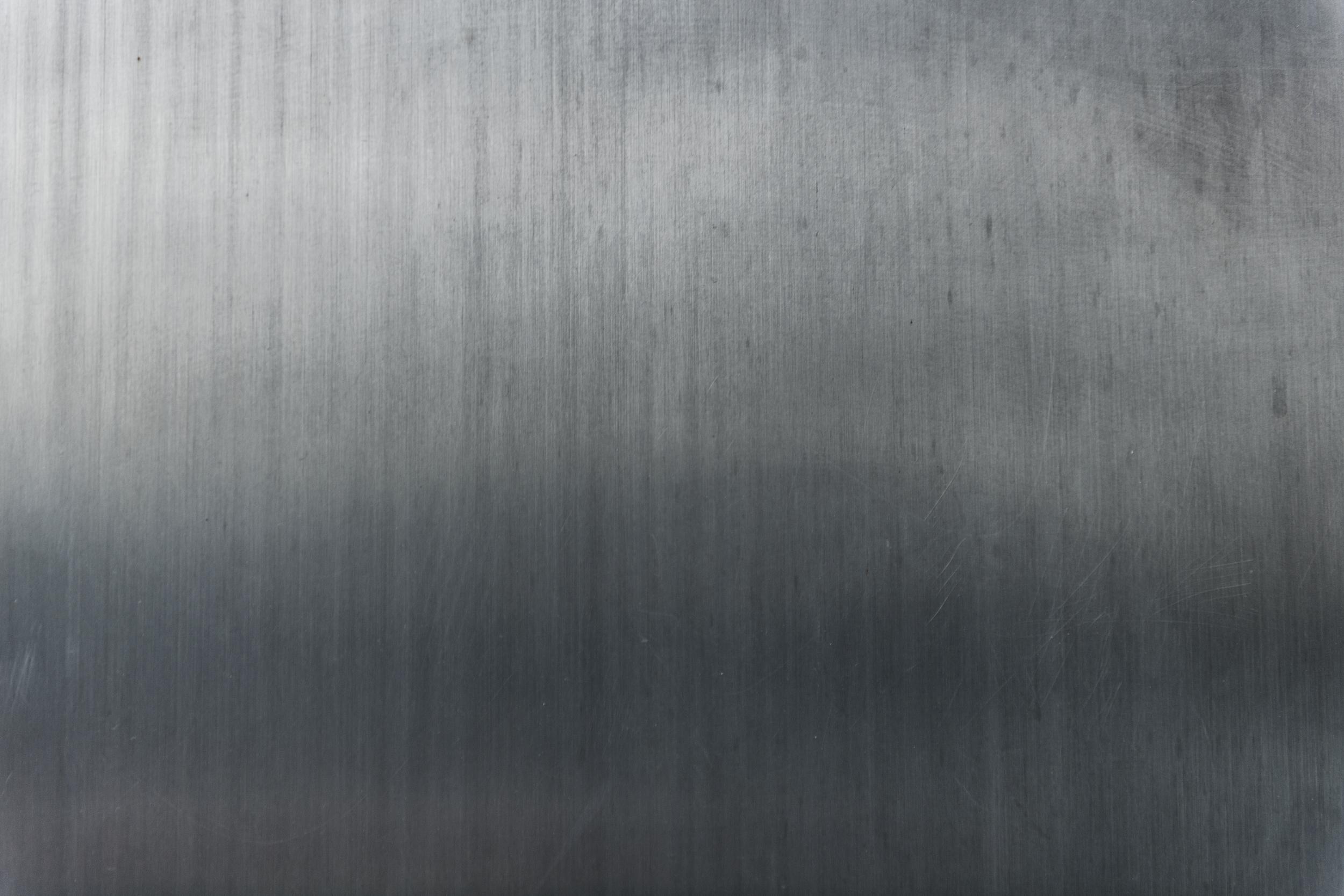 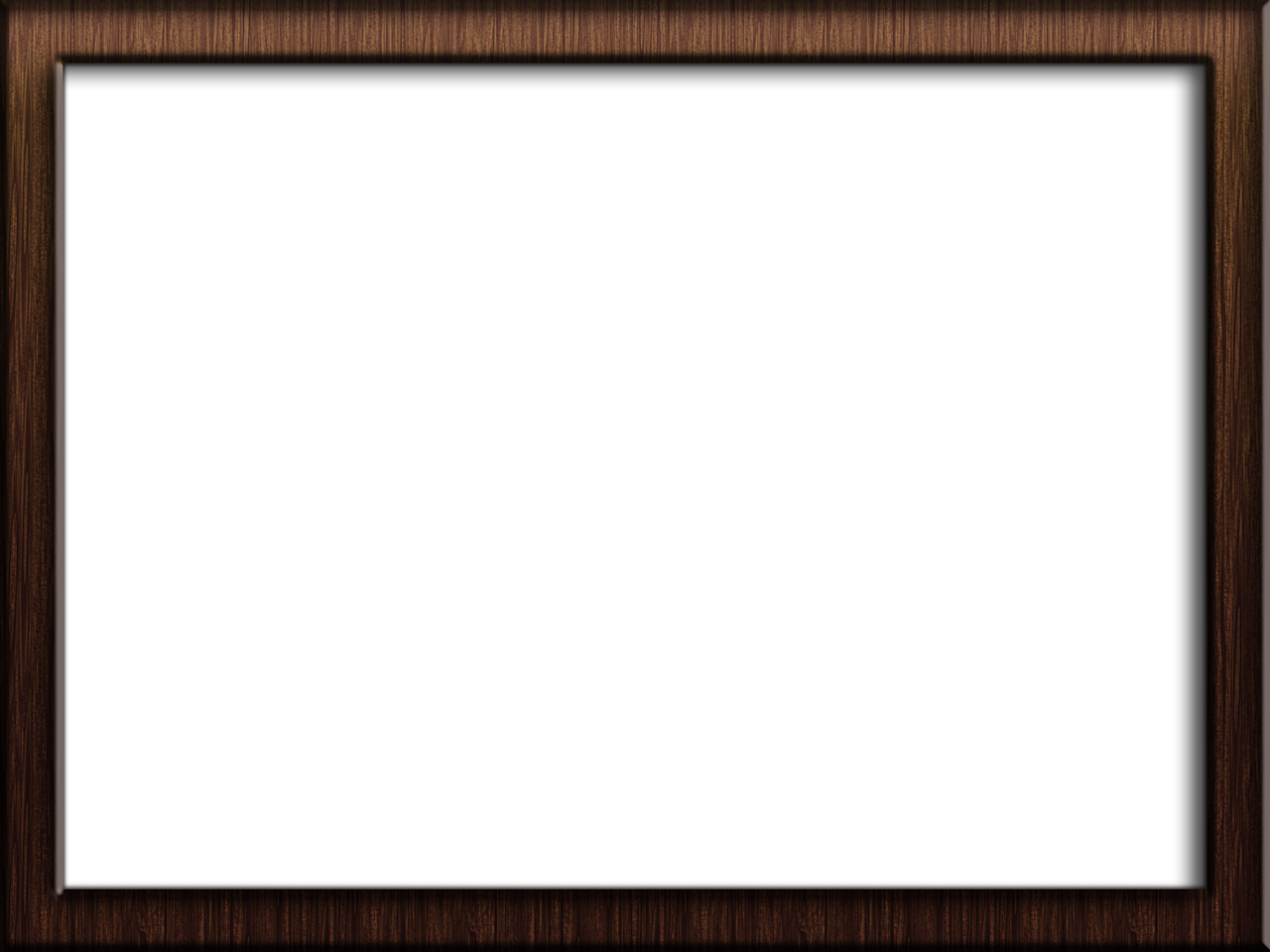 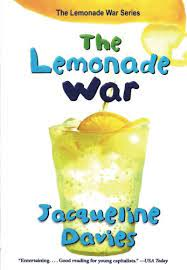 [Speaker Notes: The Lemonade War]